Estonia
Elina Nikitina
Ivona Jakobson
Rodion Zubets
Daria Ivanova

Sakala Eragümnaasium
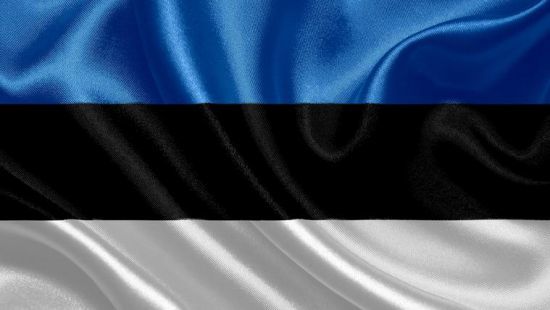 Old Town
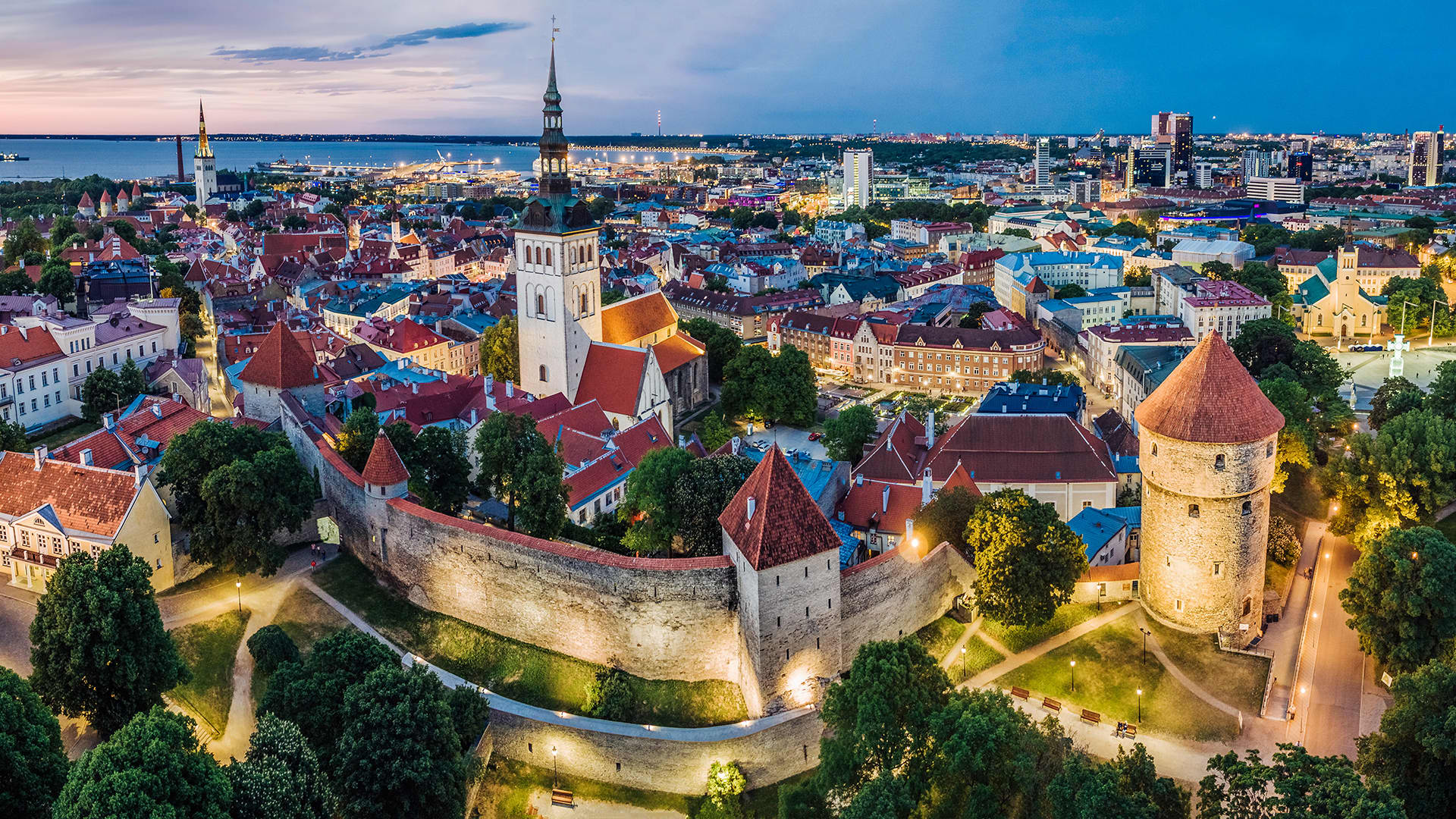 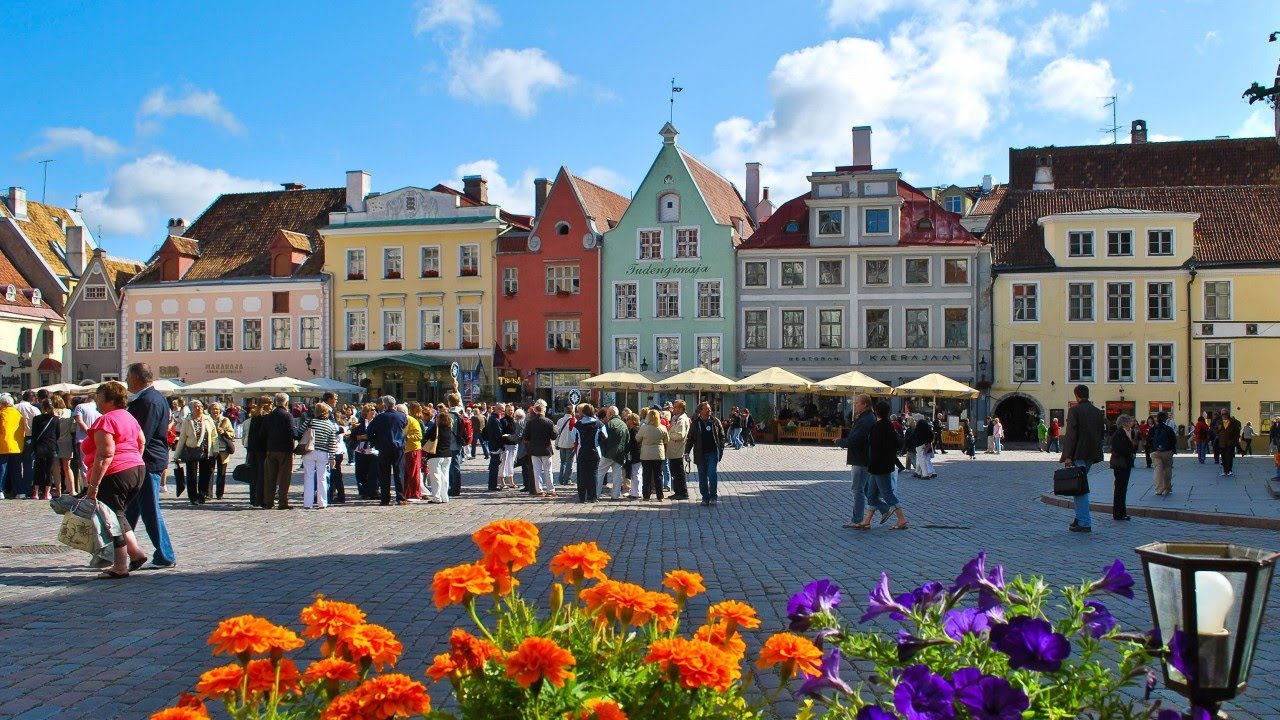 Beautiful buildings
Weather
[Speaker Notes: Although the weather in Estonia is often wet and rainy, we love to walk and spend time outdoors. You just need to have a pair of beautiful rubber boots and a raincoat.]
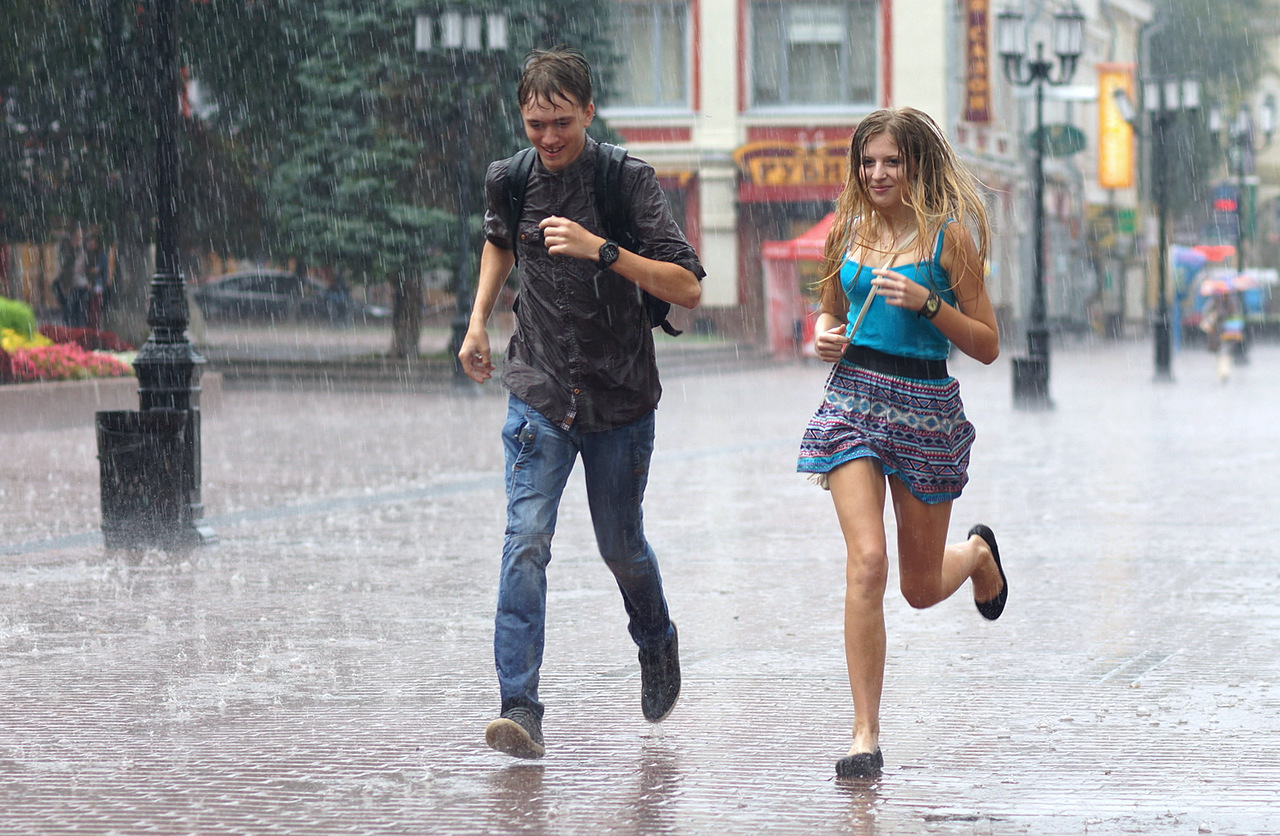 Running away from rain
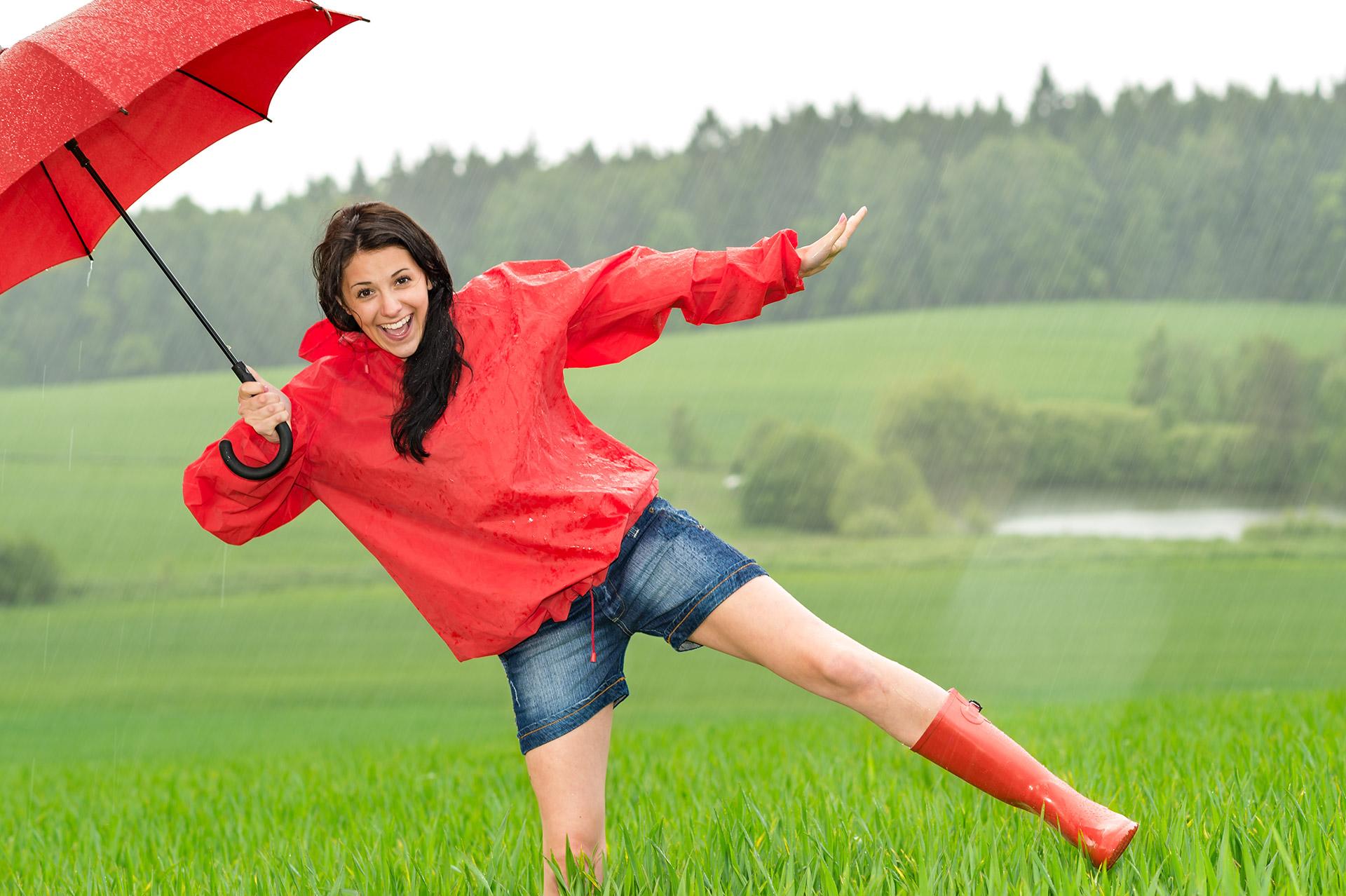 Fun in the rain
Port
[Speaker Notes: Estonia is a sea country
 Tallinn has been a convenient port since the 10th century
Today the port serves cargo steamers and passenger liners
 There are even some  ports for private, small yachts]
swamps
Swamps
[Speaker Notes: Estonian nature is rich in swamps 
Bogs formed after melting glacier 
Some swamps (for example, Viru swamp) are refined and made accessible to the public]
Spending a good time in a bog
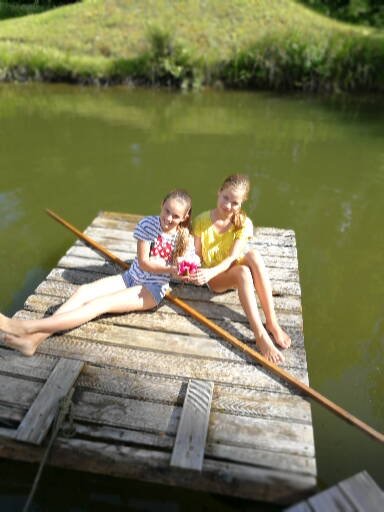 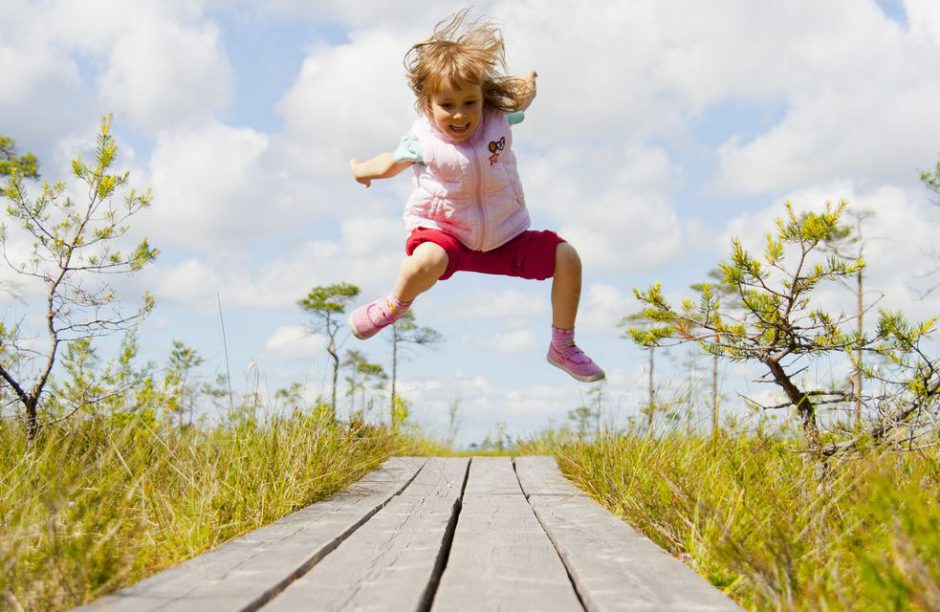 A beautiful view
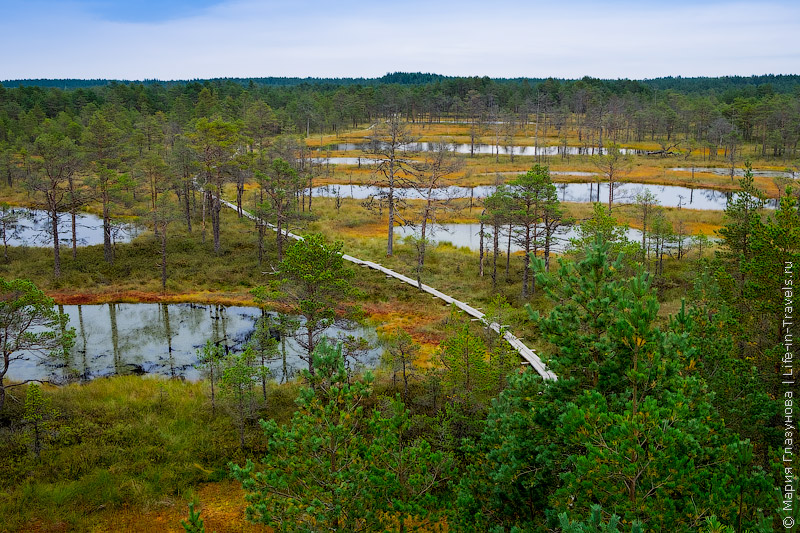 People make picnics
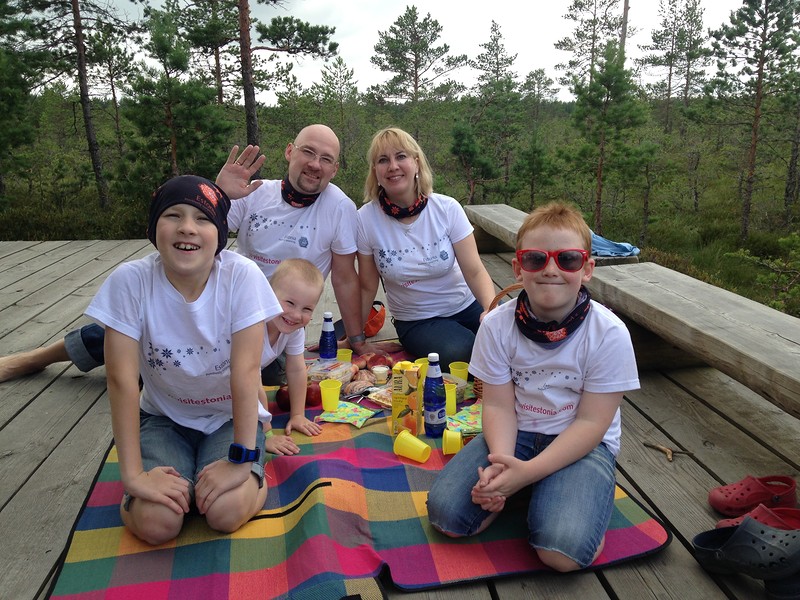 Song festivals
[Speaker Notes: Every 5 years almost 100 000 Estonians gather to celebrate Song Festival.  The people wear special national clothes and sing national songs, dance and play games. This holiday is so special that the president of Estonia also puts on her best national clothes and take part in this festival. Frankly speaking, I’ve never taken part in this holiday but I would like to do it next time in 2019!]
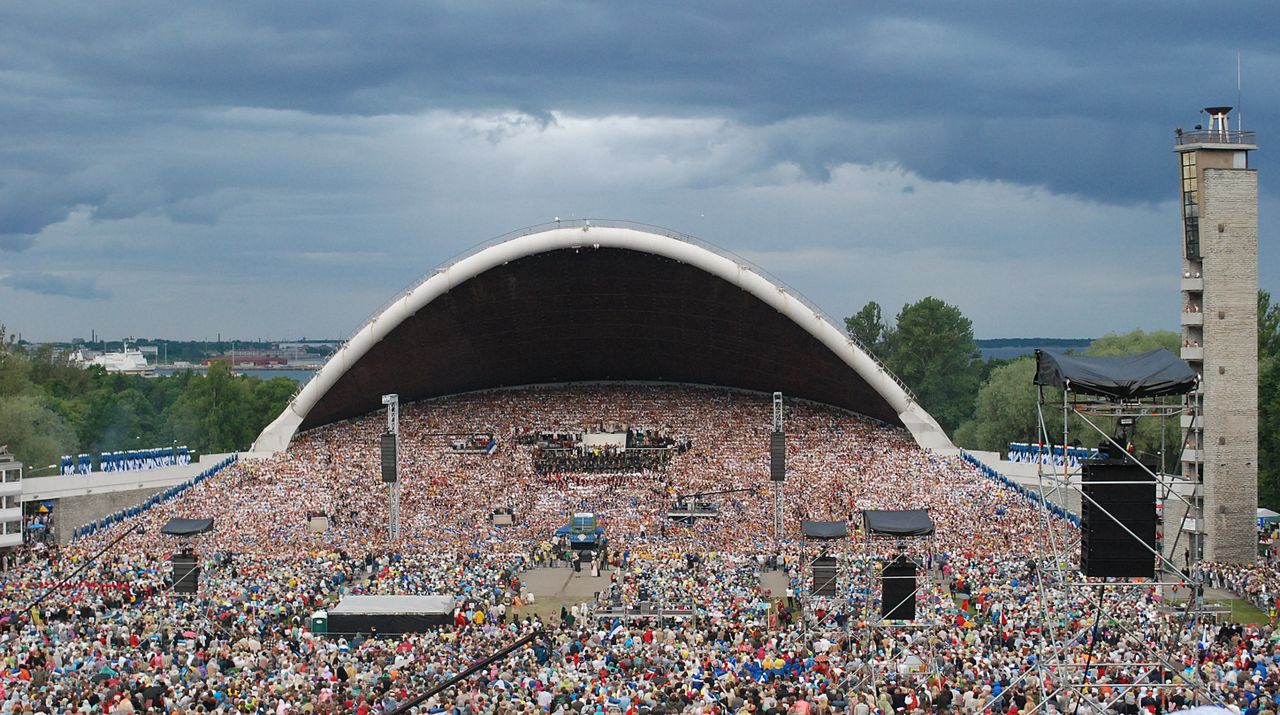 Festival place
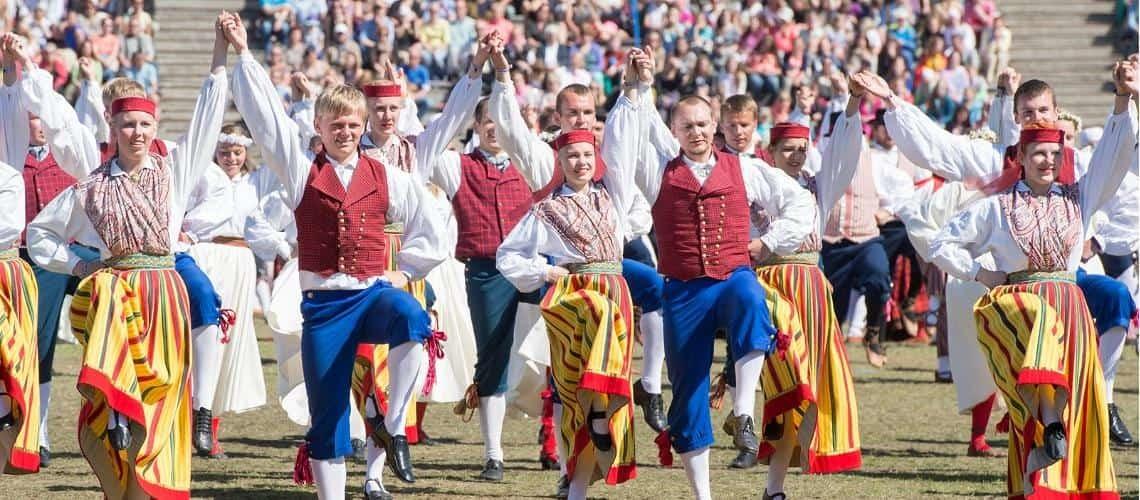 National clothes
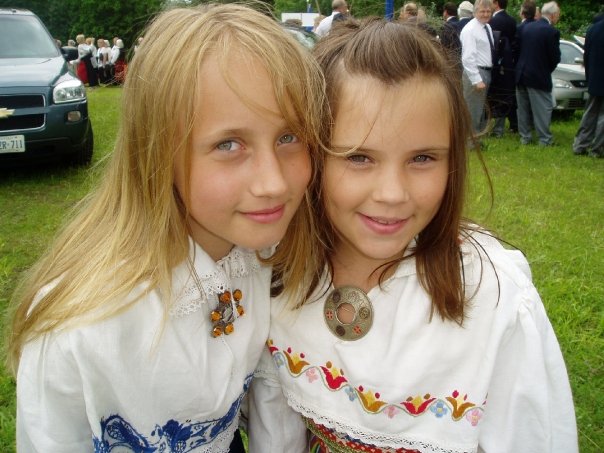 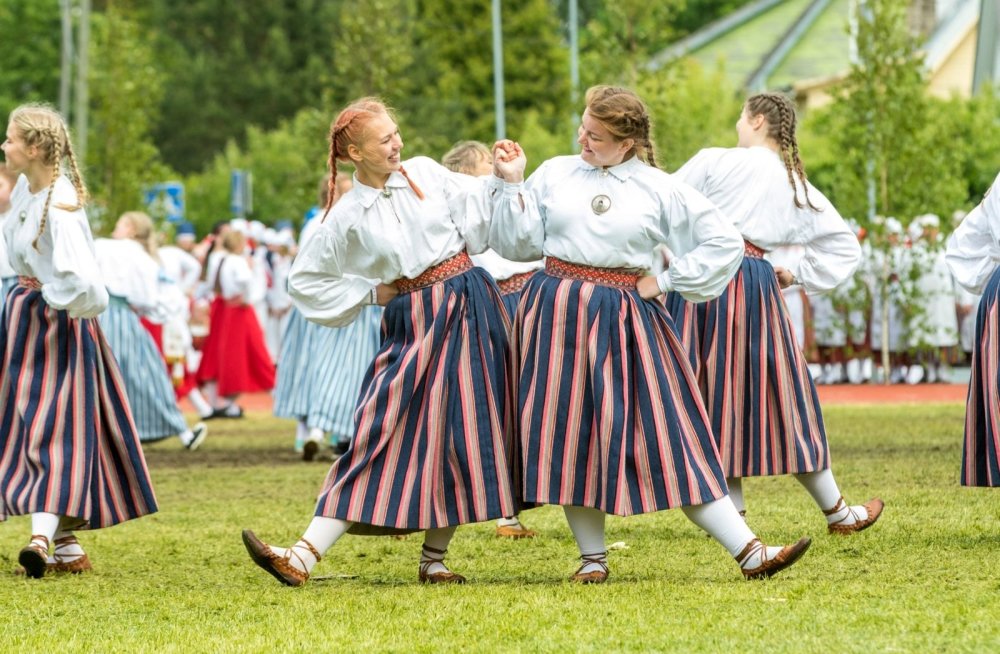 Estonian dance
Medieval traditions
[Speaker Notes: Estonia has a big amount of medieval traditions. One of them is  Old Town days that begin in late spring and finish in the beginning of summer. All people dress up and wear medieval costumes, take part in crafts, games, plays, sing traditional songs and have fun]
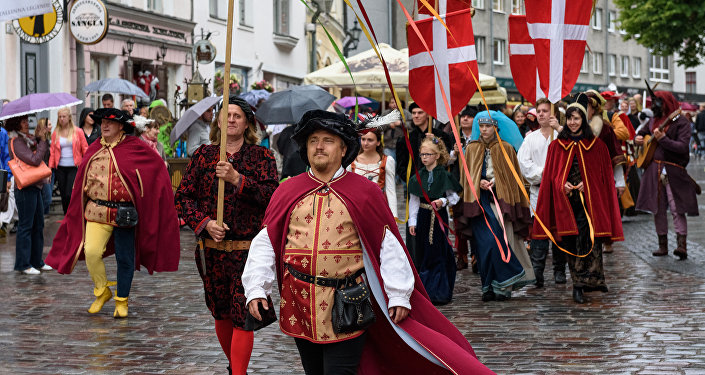 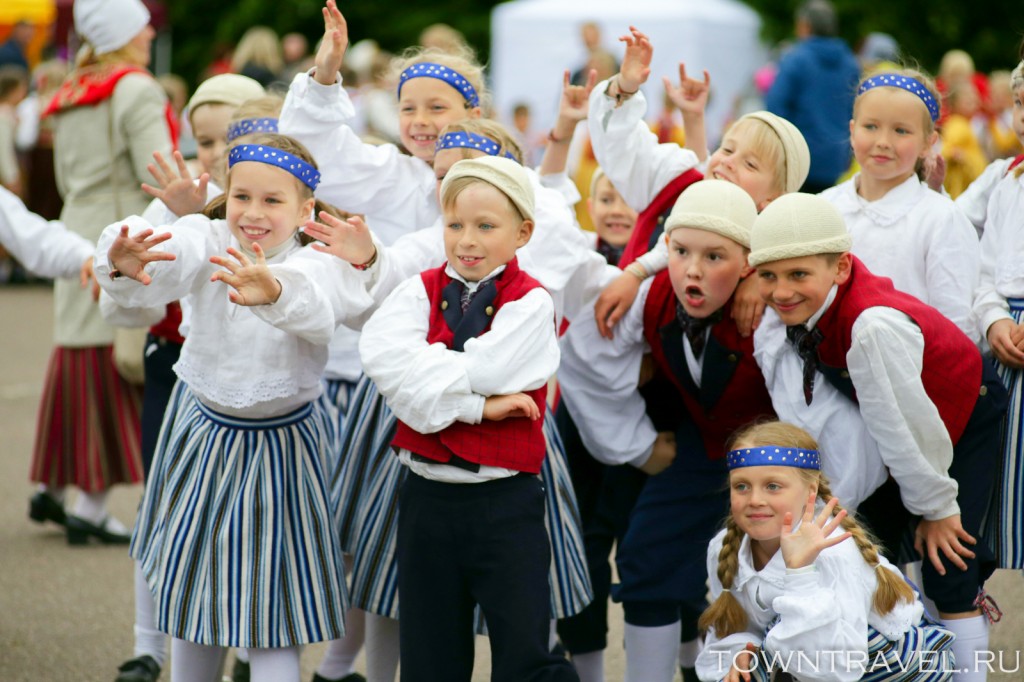 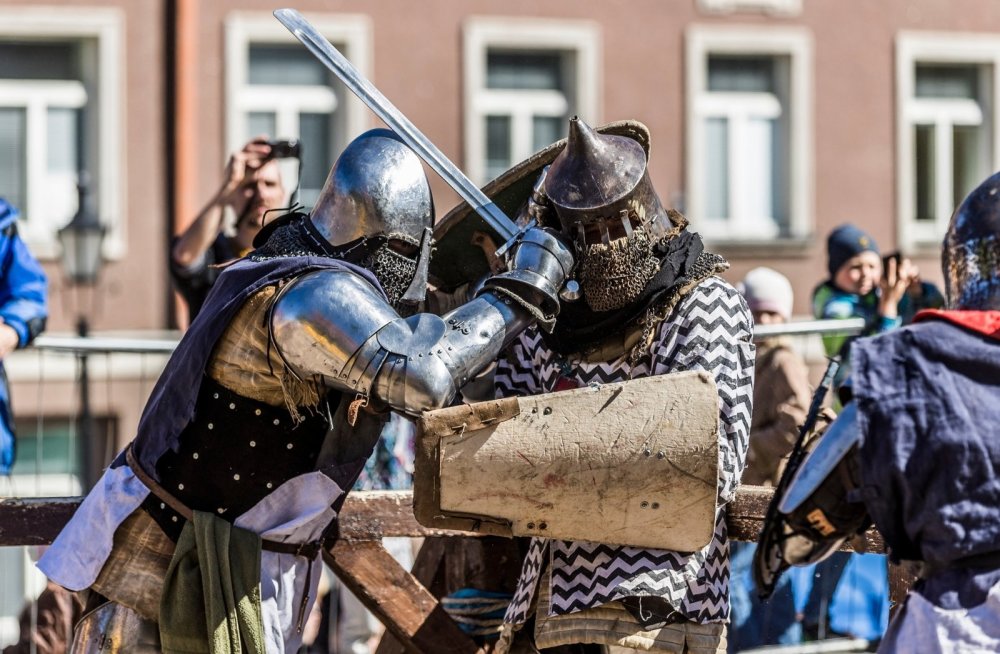 Knight Fight
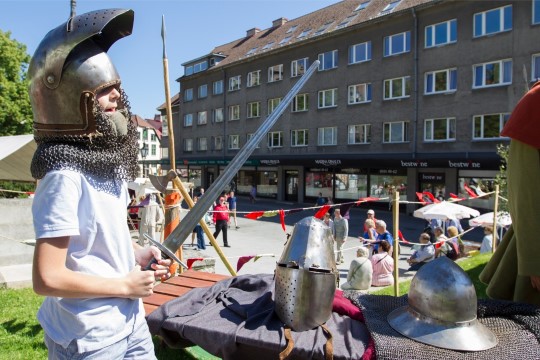 Christmas market
[Speaker Notes: Another medieval tradition in Estonia  is a special Christmas market in the heart of Tallinn that is  held every December before Christmas on Town Hall square.
I love that fair as I can buy hot spicy drinks, gingerbread,  and other delicious food. We love Christmas fair as we can have so much fun skating at the Ice Rink while small children can enjoy a exciting ride on a Christmas train.]
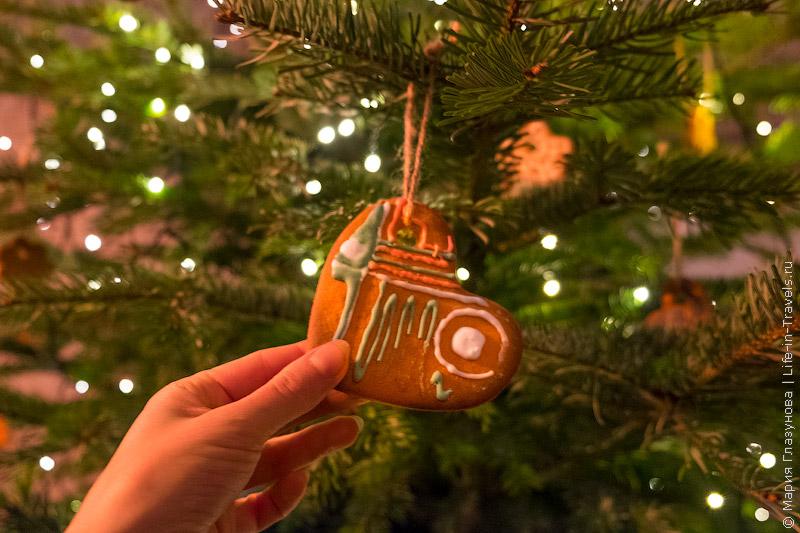 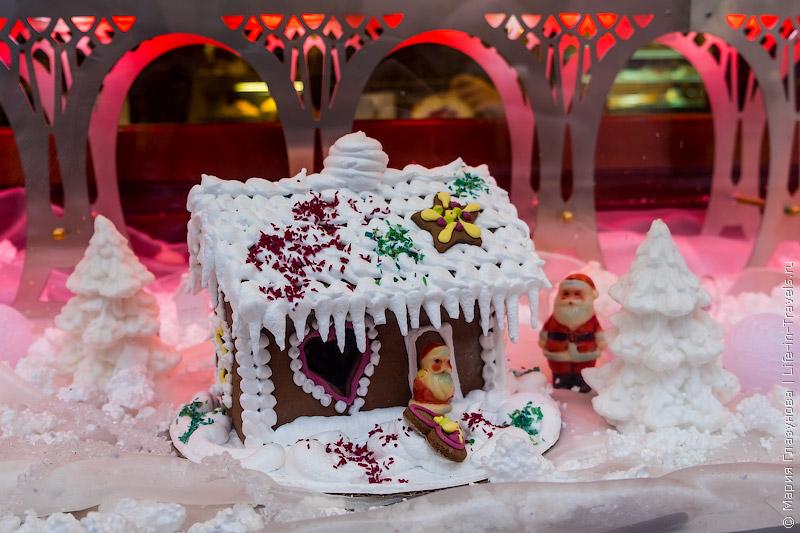 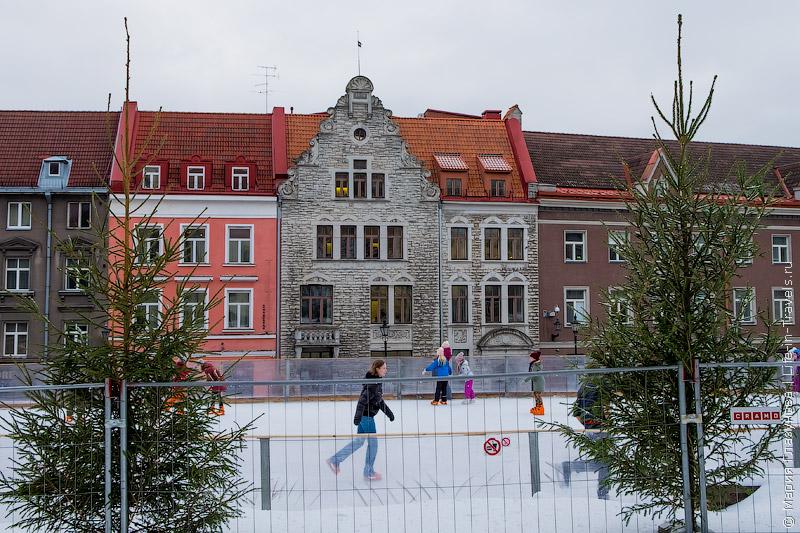 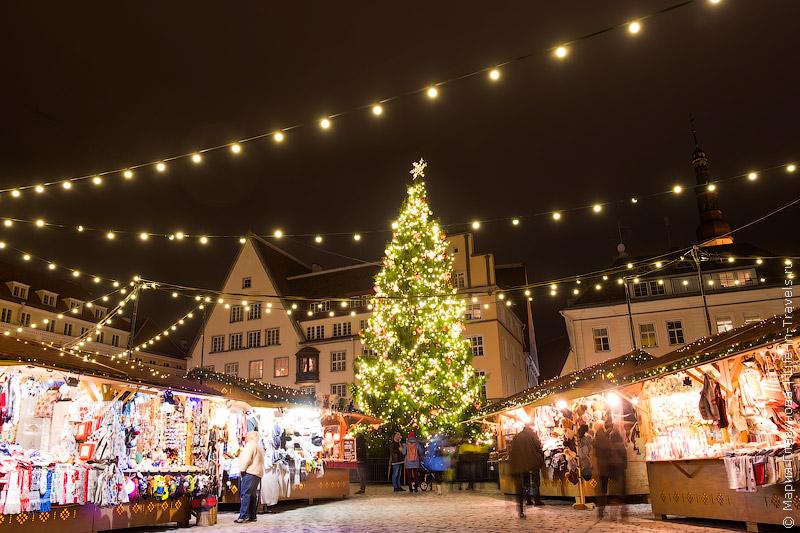 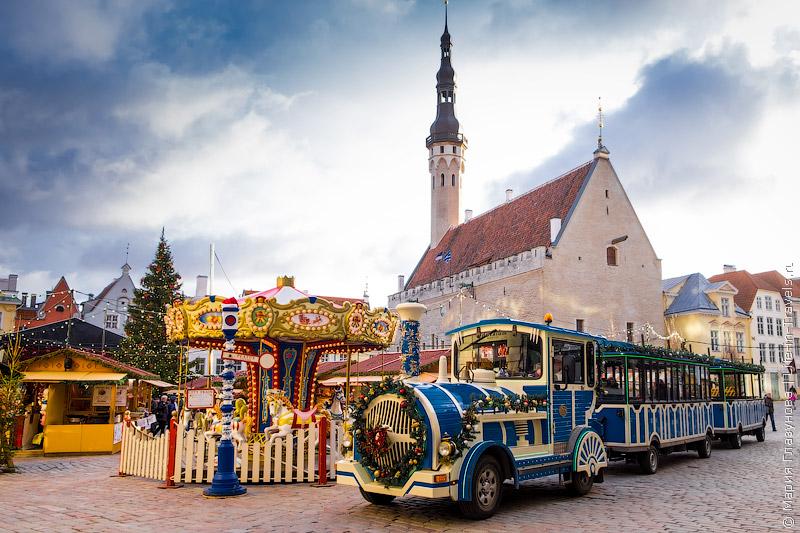 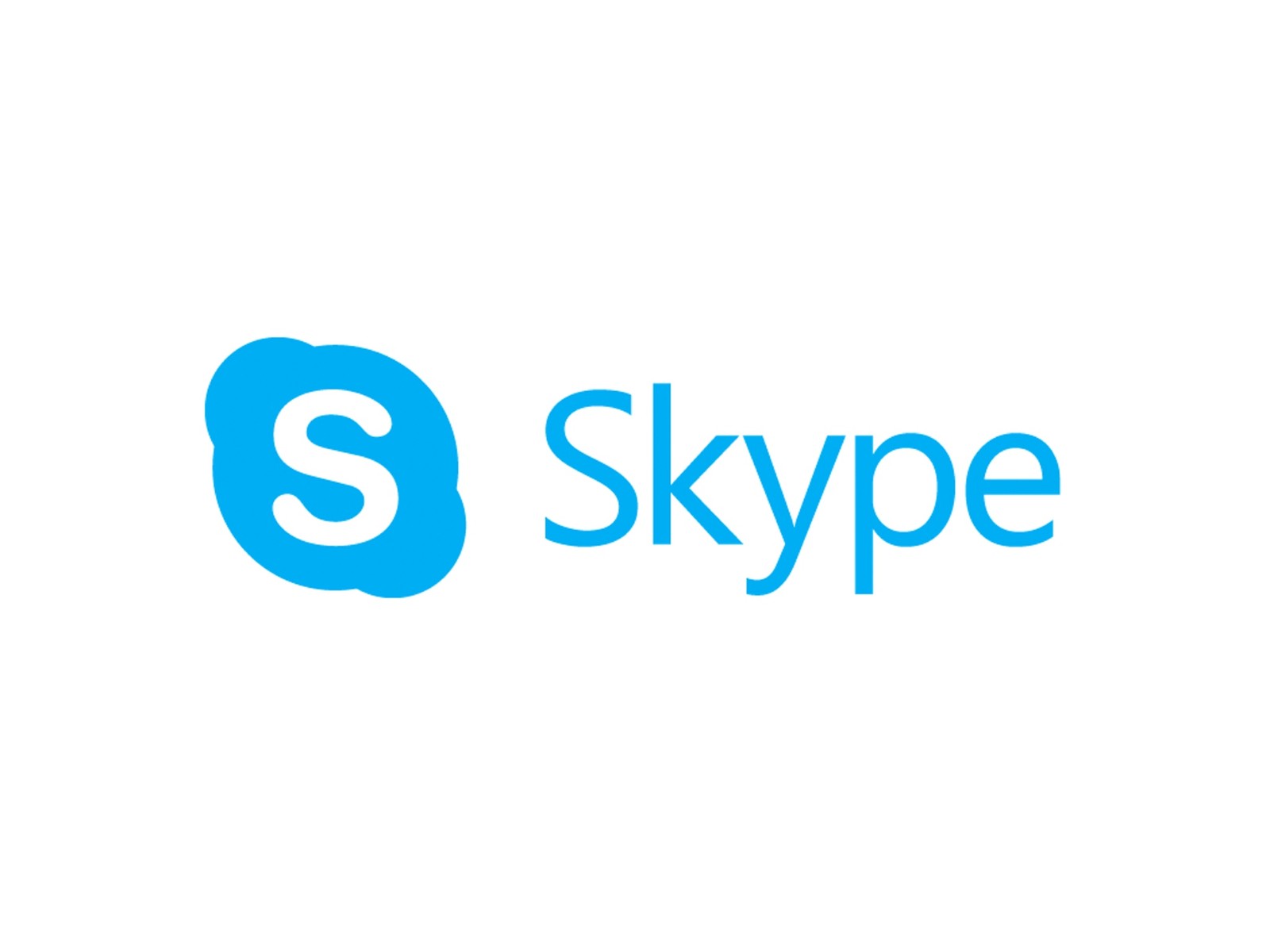 Innovations
[Speaker Notes: We are so proud of our country because many innovations have been made in Estonia. One of them is Skype. Every day thousands of people use Skype]
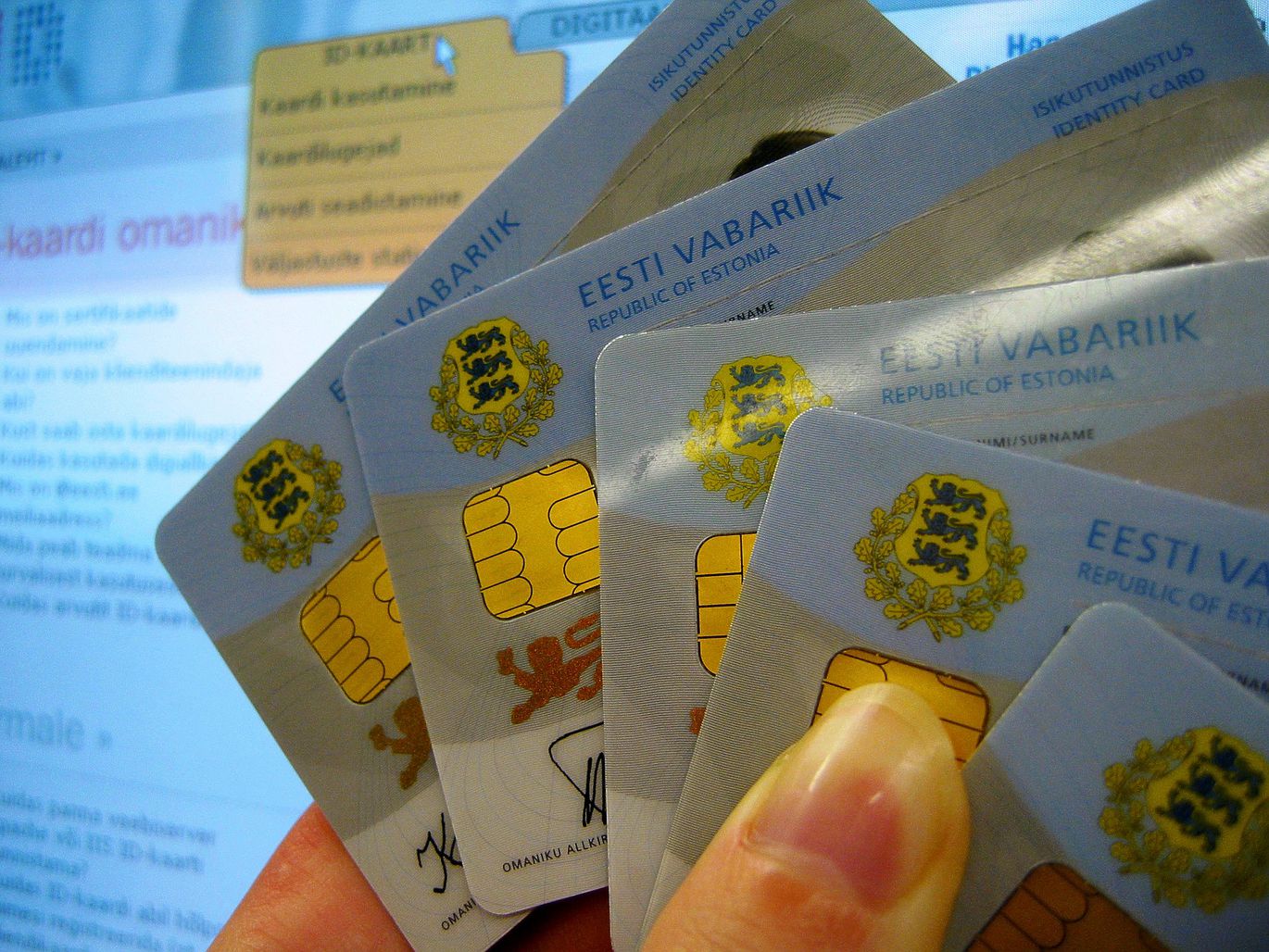 ID Card
[Speaker Notes: We are able to travel using an electronic passport that is really a small digital card
It is also a step towards a greener city because fewer people are using their personal cars.]
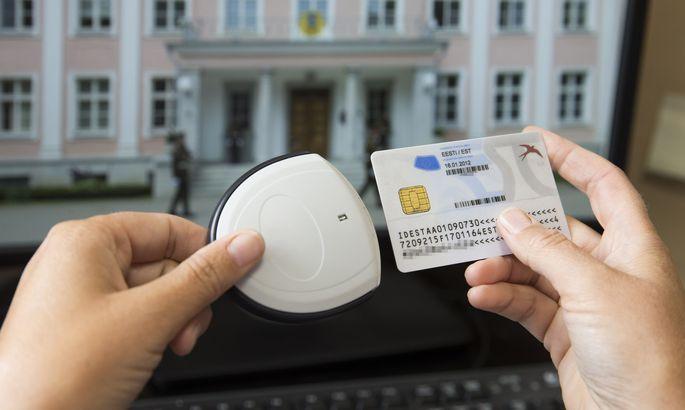 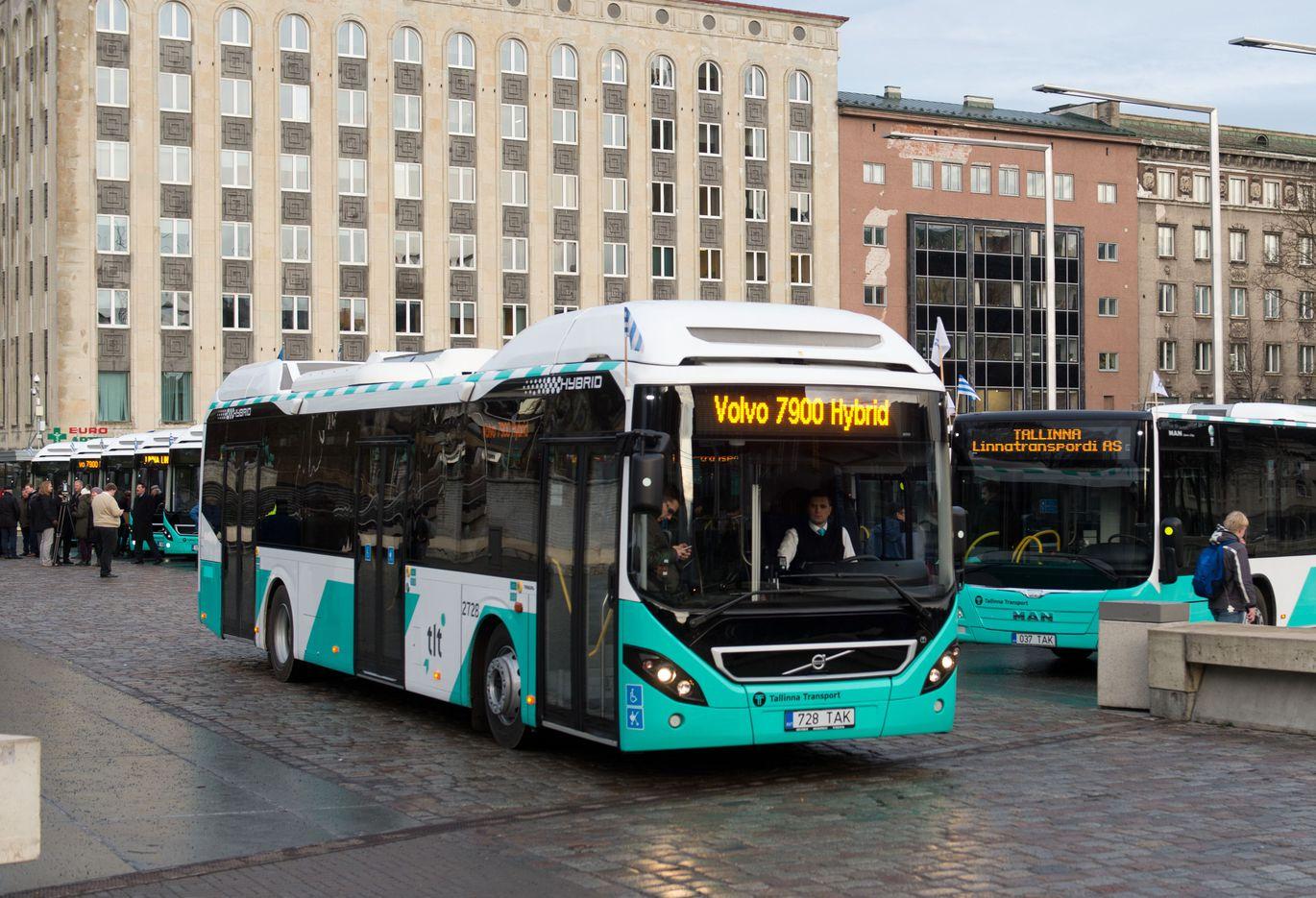 Innovations that made our life easier
[Speaker Notes: In 2013 Tallinn  became the first city in the world to offer totally  free public transport.]
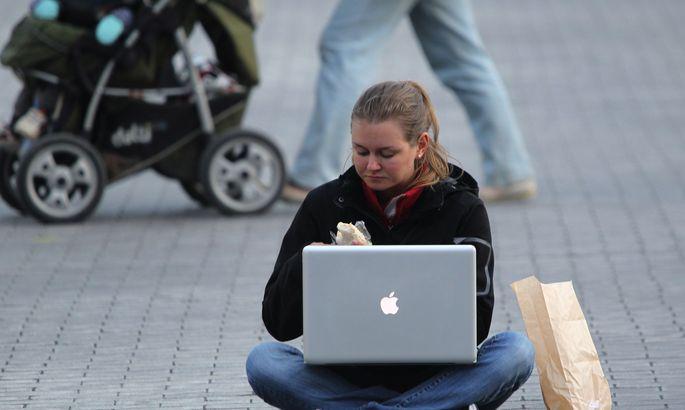 Internet connection
[Speaker Notes: We feel so lucky to have a high-speed  Internet connection everywhere, even deep in the woods, believe me or not but we can connect to free Wi-Fi in most public places like schools,  buses or trains, and even in parks and on beaches!]
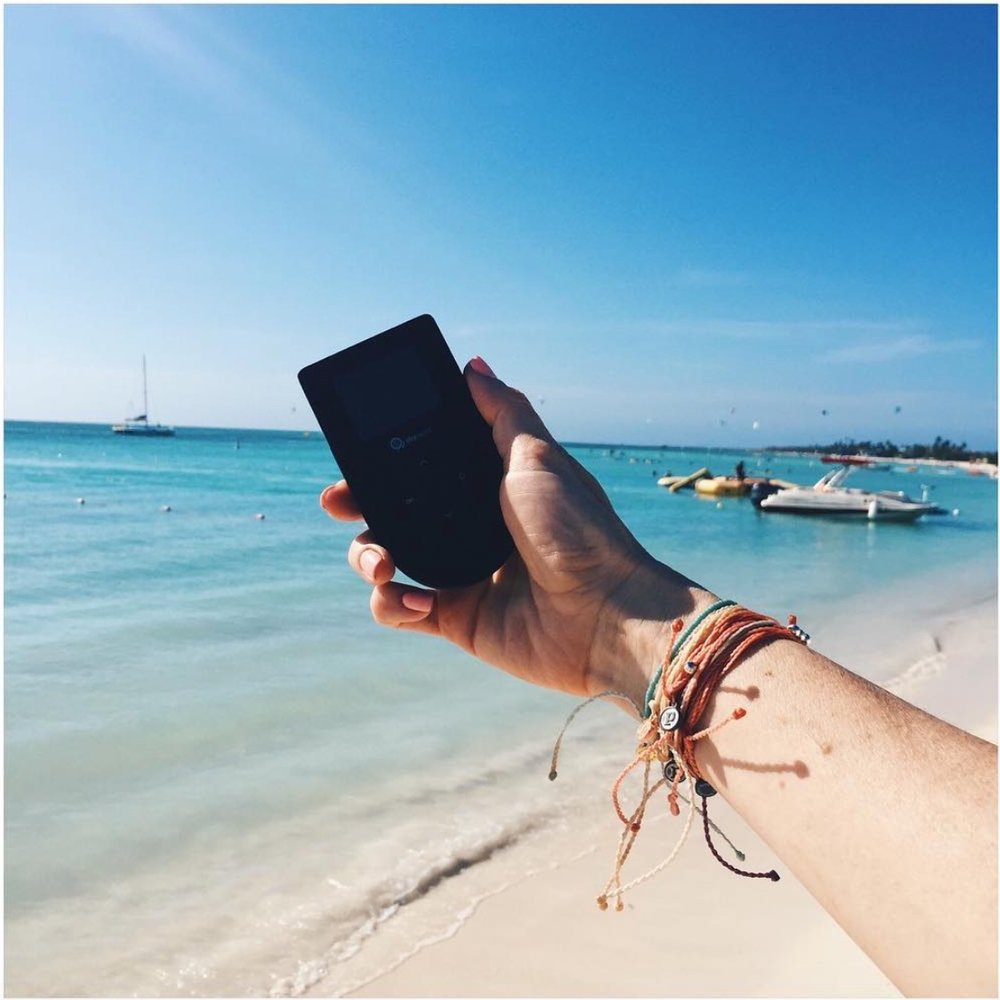 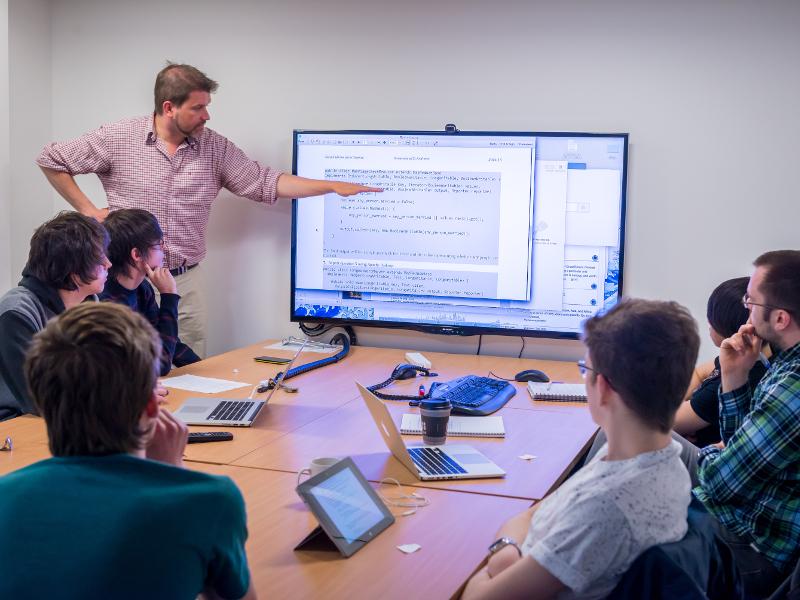 Computer studying at school
[Speaker Notes: Estonia teach computer programming to kids in grades 1 through 12. Estonian government provides computers to every classroom, so even kids from age 8 can make their own interactive games.]
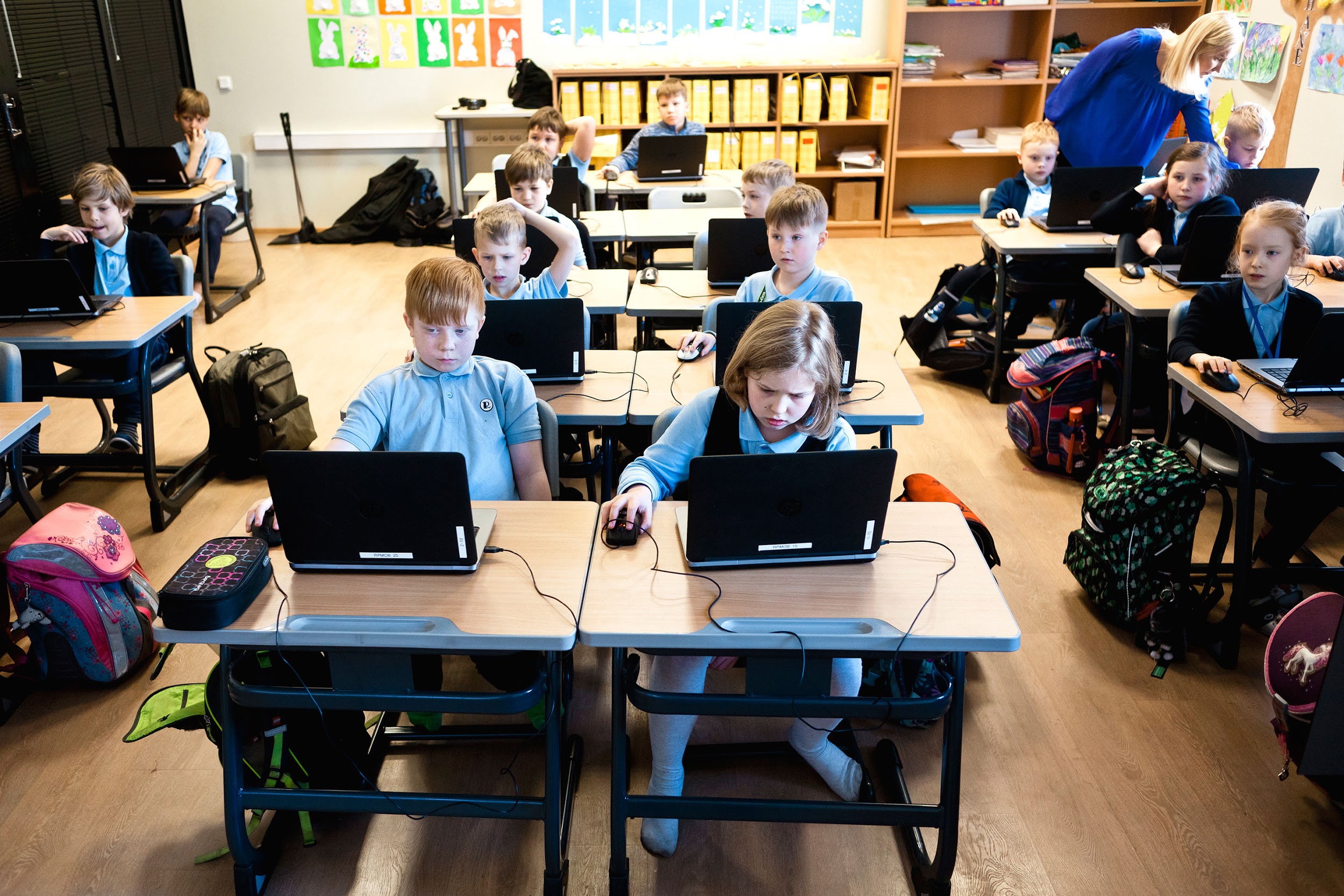 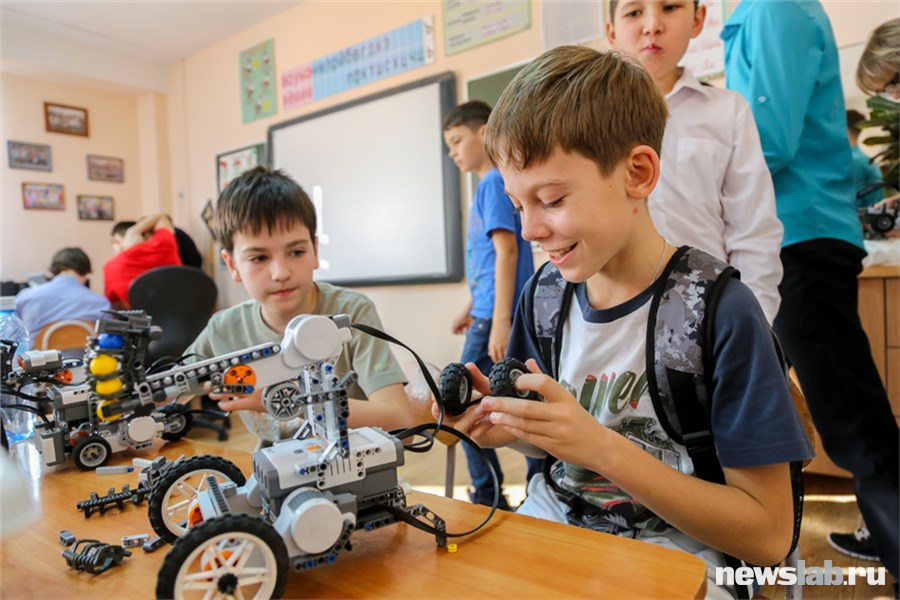 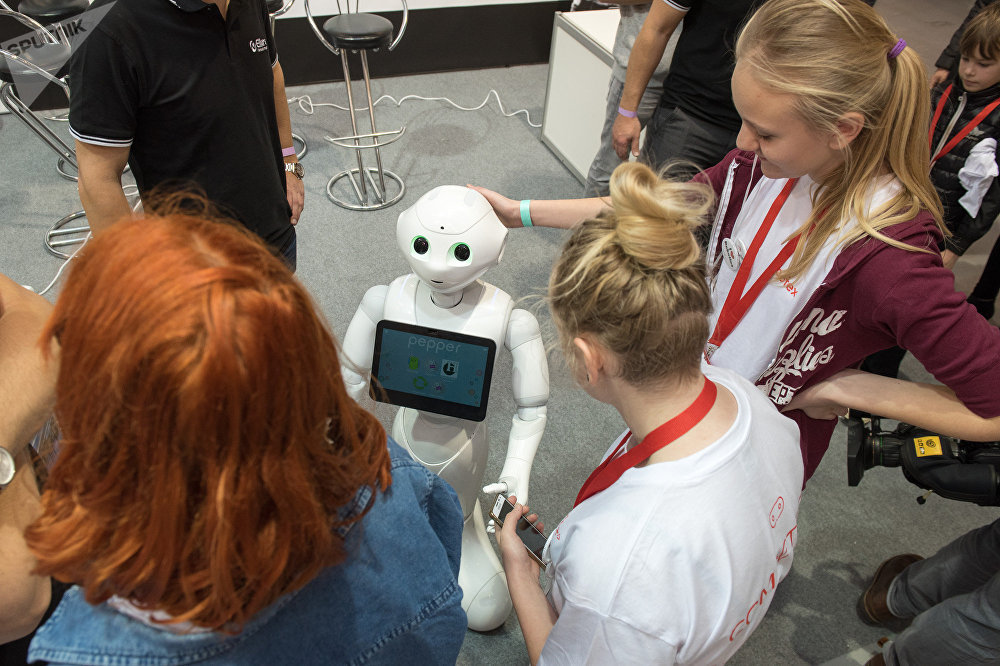 The invention of robots
[Speaker Notes: As a result... Estonian scientists invented robots that can deliver goods.
Estonian company Starship Technologies is building some revolutionary delivery robots which have already started cruising the sidewalks in Estonia, Britain and will soon the U.S. 
Maybe someday you will also receive a parcel from me via Robot.]
Estonian Chocolate Sweets
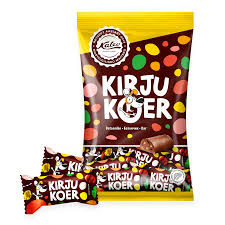 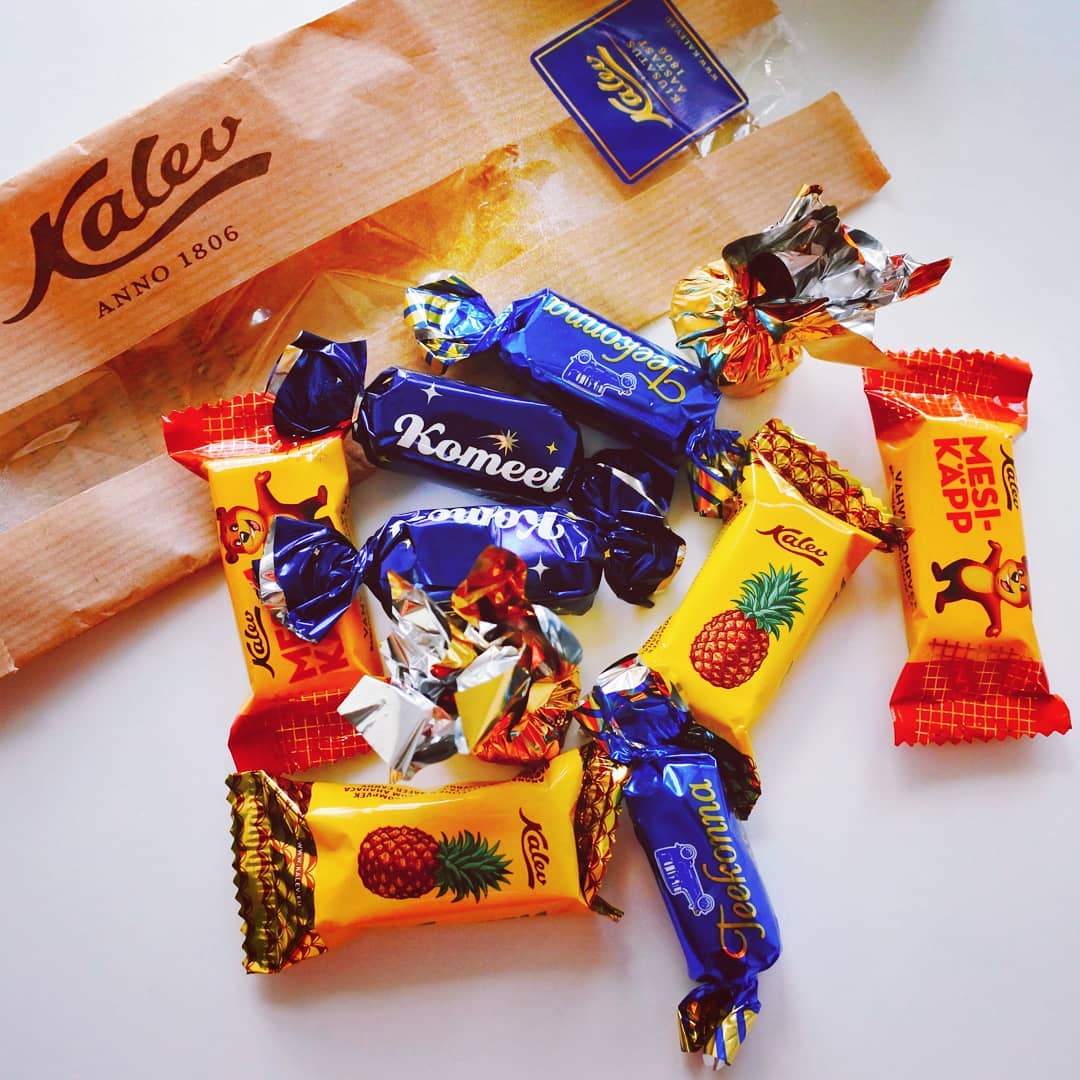 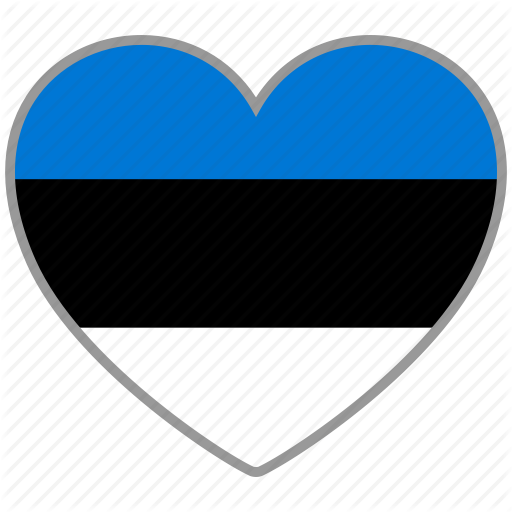 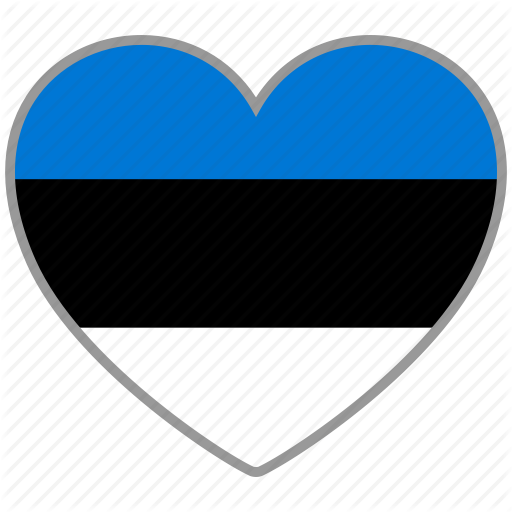 Thank you for watching!
[Speaker Notes: Although the weather in Estonia is often wet and rainy, we love to walk and spend time outdoors. You just need to have a pair of beautiful rubber boots and a raincoat.]